La coopération et le socialisme (259456)
May 18 2009 at 1:05:38
Etudes et leçons sur la Révolution française (260196)
May 20 2009 at 3:05:55
Fonds USC Bressoux (265103)
June 16 2009 at 3:06:37
Fonds USC Grâce-Berleur (265129)
June 16 2009 at 4:06:51
Fonds USC Poulseur (265144)
June 16 2009 at 4:06:15
Fonds Jean Nihon (265154)
June 16 2009 at 4:06:38
Fonds Fédération liégeoise du POB/PSB/PS (265164)
June 16 2009 at 4:06:10
Fonds Fédération verviétoise du Parti socialiste   (265201)
June 17 2009 at 8:06:37
Fonds FMSS/Solidaris (265203)
June 17 2009 at 9:06:47
Fonds Léon Brockus (265245)
June 17 2009 at 9:06:31
Fonds Célestin Demblon (265275)
June 17 2009 at 10:06:02
Fonds Elisa Devlieger (265285)
June 17 2009 at 10:06:01
Fonds Alex Fontaine-Borguet (265293)
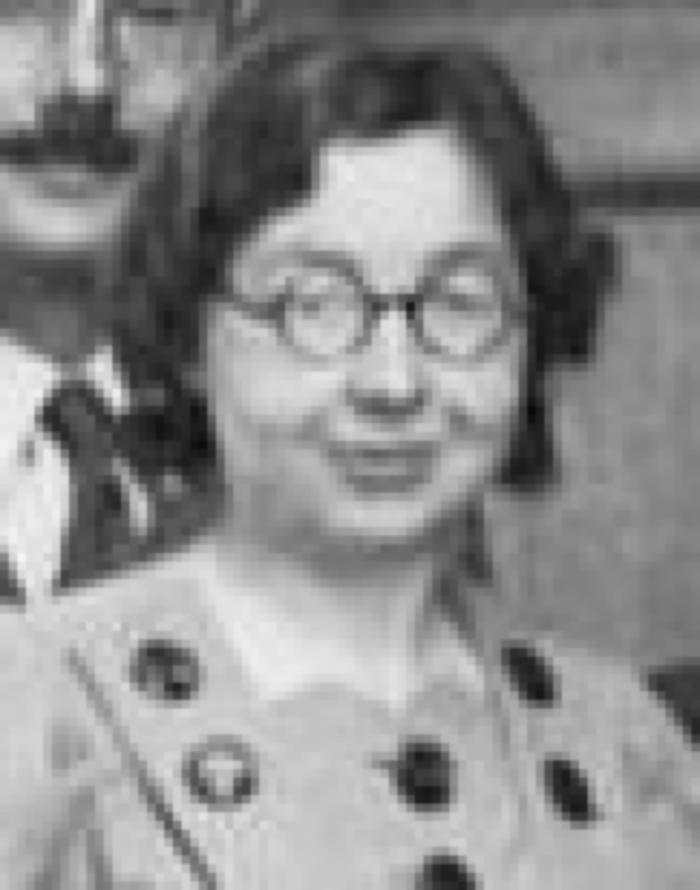 June 17 2009 at 11:06:37
Fonds Catherine Gillon (265300)
June 17 2009 at 11:06:26
Fonds Grévesse (265306)
June 17 2009 at 11:06:32
Fonds Christian Léonet (265329)
June 17 2009 at 12:06:10
Fonds François Van Belle (265878)
June 18 2009 at 3:06:09
Fonds Christiane Wéry (265883)
June 18 2009 at 3:06:27
Collection gadgets et objets (265890)
June 18 2009 at 4:06:44
Collection photos (265894)
June 18 2009 at 4:06:46
Collection livrets ouvriers (265895)
June 18 2009 at 4:06:06
Collection électorale (266699)
June 24 2009 at 4:06:16
Manuel républicain de l'homme et du citoyen (326601)
February 11 2010 at 1:02:41
L'individu contre l'Etat (326697)
February 11 2010 at 1:02:41
Résumé de sociologie (326800)
February 11 2010 at 1:02:42
Le Code Civil et le droit nouveau (326834)
February 11 2010 at 1:02:42
La révision constitutionnelle à la Chambre des Représentants : séance du 5 mai 1904 (327098)
February 11 2010 at 1:02:43
La Belgique agricole, industrielle et commerciale (327107)
February 11 2010 at 1:02:43
Paris intime en révolution : 1871 (327583)
February 11 2010 at 1:02:44
Autour d'un conflit : Russie ou Japon ? (327741)
February 11 2010 at 1:02:45
Principes d'orientation sociale : résumé des études de M. Ernest Solvay sur le productivisme et le comptabilisme (328167)
February 11 2010 at 1:02:46
Essai sur la propriété (328183)
February 11 2010 at 1:02:46
Syndicats, mutualités, retraites (328264)
February 11 2010 at 1:02:46
La religion, la morale et la science : leur conflit dans l'éducation contemporaine : 4 conférences faites à l'Aula de l'université de Genève (avril 1900) (328315)
February 11 2010 at 1:02:47
La liberté de l'enseignement (328355)
February 11 2010 at 1:02:47
Psychologie de l'Education (328390)
February 11 2010 at 1:02:47
Les sociétés coopératives de consommation (328519)
February 11 2010 at 1:02:47
la Coopération (328533)
February 11 2010 at 1:02:47
La terre et l'atelier, jardins ouvriers (328551)
February 11 2010 at 1:02:47
le régime socialiste : principes de son organisation politique et économique (328667)
February 11 2010 at 1:02:48
Le monde socialiste (328673)
February 11 2010 at 1:02:48
Code du travail (328804)
February 11 2010 at 1:02:48
Manuel Social : la législation et les oeuvres en Belgique (328835)
February 11 2010 at 1:02:48
L'association internationale pour la protection légale des travailleurs : son histoire, son but, son oeuvre (328862)
February 11 2010 at 1:02:48
L'organisation socialiste et ouvrière en Europe, en Amérique et Asie (328935)
February 11 2010 at 1:02:49
Le charbon dans le Nord de la Belgique (328938)
February 11 2010 at 1:02:49
Méthodes modernes de paiement des salaires (328978)
February 11 2010 at 1:02:49
L'armée aux grèves : grève générale des mineurs octobre-novembre 1902 (329000)
February 11 2010 at 1:02:49
Collection drapeaux et bannières (351415)
March 26 2010 at 10:03:20
Le bénitier d'argent (406620)
October 28 2010 at 9:10:54
Fonds Marcel Lantin (407950)
November 8 2010 at 10:11:33
Fonds Paul Bolland (415264)
December 2 2010 at 3:12:20
Collection périodiques (449145)
January 10 2011 at 11:01:49
Fonds d'archives d'institutions (526008)
February 18 2011 at 11:02:36
Fonds Sociétés Coopératives (526805)
February 18 2011 at 1:02:22
La doctrine collectiviste à la chambre (650645)
April 19 2011 at 2:04:24
L'Etat et les Eglises (650805)
April 19 2011 at 3:04:06
Psychologie du député (823845)
July 11 2011 at 12:07:23
La méthode des classiques français : Corneille, Poussin, Pascal (900805)
August 18 2011 at 1:08:25
Coopération et socialisme (902846)
August 19 2011 at 2:08:46
La prairie en fleurs 1895-1902 (965146)
September 6 2011 at 11:09:12
Rapport du Congrès de Herstal : syndicats & cercles d'études (1021226)
September 26 2011 at 12:09:54
L'Eglise au XIXe siècle : cléricaux, gouvernants et révolutionnaires (1151605)
November 15 2011 at 2:11:11
Pensées profondes de grands hommes (1152825)
November 16 2011 at 9:11:30
Pour la république : 1883-1903 (1166620)
November 18 2011 at 11:11:28
Wij willen godes sreuk : spijst de hongerigen kleedt de naakten, toegepast (1169188)
November 23 2011 at 4:11:41
La tribune belge dans ses maîtres 1830-1902 (1227505)
December 16 2011 at 9:12:56
La réduction des heures de travail et la journée des huit heures (1265205)
January 6 2012 at 11:01:06
Vingt années de domination cléricale (1265486)
January 6 2012 at 12:01:56
Politique familiale (1274106)
January 9 2012 at 3:01:54
Socialisme et vie politique (1274625)
January 9 2012 at 3:01:38
Comptes-rendus, conférences, congrès, discours, lois, rapports (1275005)
January 9 2012 at 4:01:49
Congrès (1275065)
January 9 2012 at 4:01:34
Discours (1275068)
January 9 2012 at 4:01:40
Livres et brochures (divers éditeurs) (1275125)
January 9 2012 at 4:01:35
Séries et collections (1275205)
January 9 2012 at 4:01:03
Bibliothèque de propagande (1275305)
January 9 2012 at 4:01:38
Périodiques (1275385)
January 9 2012 at 4:01:04
Périodiques isolés (1275405)
January 9 2012 at 4:01:20
Divers (1275406)
January 9 2012 at 4:01:25
Congrès socialiste international, Amsterdam 1904 : résolutions (1325925)
January 25 2012 at 11:01:23
Congrès socialiste international d'Amsterdam des 14-20 août 1904 : rapports et projets de résolutions sur les questions de l'ordre du jour (1325966)
January 25 2012 at 11:01:37
Sixième Congrès socialiste international tenu à Amsterdam du 14 au 20 août 1904 : compte-rendu analytique (1326447)
January 25 2012 at 2:01:52
Extraits des pamphlets socialistes de Paul Lafargue (1443605)
February 9 2012 at 12:02:04
L'Avenir social : revue du Parti ouvrier belge (1561506)
March 26 2012 at 11:03:16
Louis Blanc (1772645)
June 19 2012 at 9:06:18
Le monde sans Dieu: a new catéchisme (1899645)
August 29 2012 at 2:08:44
Le procès du libre-échange en Angleterre (1905447)
September 3 2012 at 10:09:30
L'athéisme réfuté par les grands penseurs et les hommes de sciences : coups de ciseaux à travers les ouvrages des plus grands écrivains (1905488)
September 3 2012 at 10:09:21
La philosophie positive (1908325)
September 4 2012 at 11:09:31
La grève des tisserands gantois en 1859 : souvenir d'autrefois (1910829)
September 5 2012 at 10:09:46
Les syndicats industriels en Belgique (1916505)
September 7 2012 at 2:09:03
L'action syndicale : loi du 21 mars 1884 : résultats et réponses (1918045)
September 10 2012 at 10:09:22
L'Etat socialiste (1999665)
October 23 2012 at 10:10:32
L'Etat socialiste (2029405)
November 9 2012 at 11:11:16
Les sociétés coopératives de consommation (2091428)
December 6 2012 at 10:12:05
La coopération de production : dans les colonies françaises : les associations coopératives de production à l'Exposition de Hanoï (Tonkin), 1902-1903 : la coopération de production applicable aux ressources immédiates de l'Indo-Chine (2111647)
December 14 2012 at 2:12:22
La sociologie économiques (2123245)
December 20 2012 at 3:12:53
Livrets d'ouvrier (2899925)
December 13 2013 at 11:12:10
Drapeaux "Mutuelle les Prolétaires Hutois" (3752705)
March 26 2015 at 12:03:43
Histoire du mouvement ouvrier en Belgique 1830-1914 : Table des matières (3753425)
March 26 2015 at 2:03:42
Conseil national de Protection de la jeunesse et Comité de Protection de la jeunesse (4027077)
October 20 2015 at 2:10:35
La coopération à Seraing (4088032)
December 16 2015 at 10:12:37
Le domaine national belge et l'Eglise papale (4184512)
February 24 2016 at 9:02:29
1er mai à Liège : manifestation (ARC-C AFF MAI 0044)
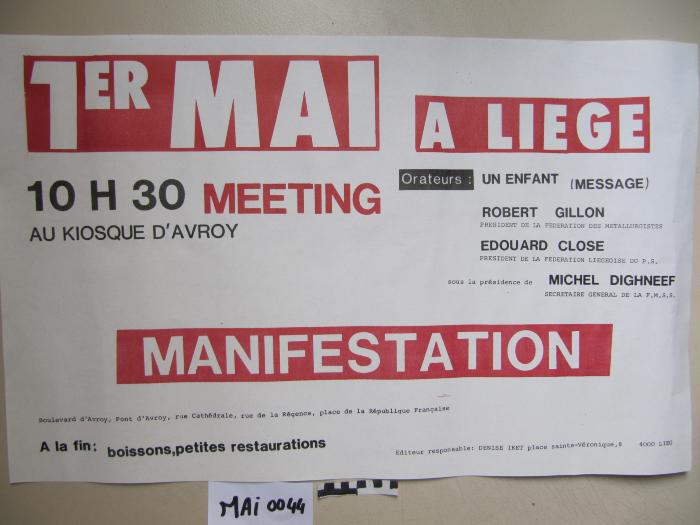 Le 1er mai c'est aussi l'affaire des jeunes (ARC-C AFF MAI 0046)
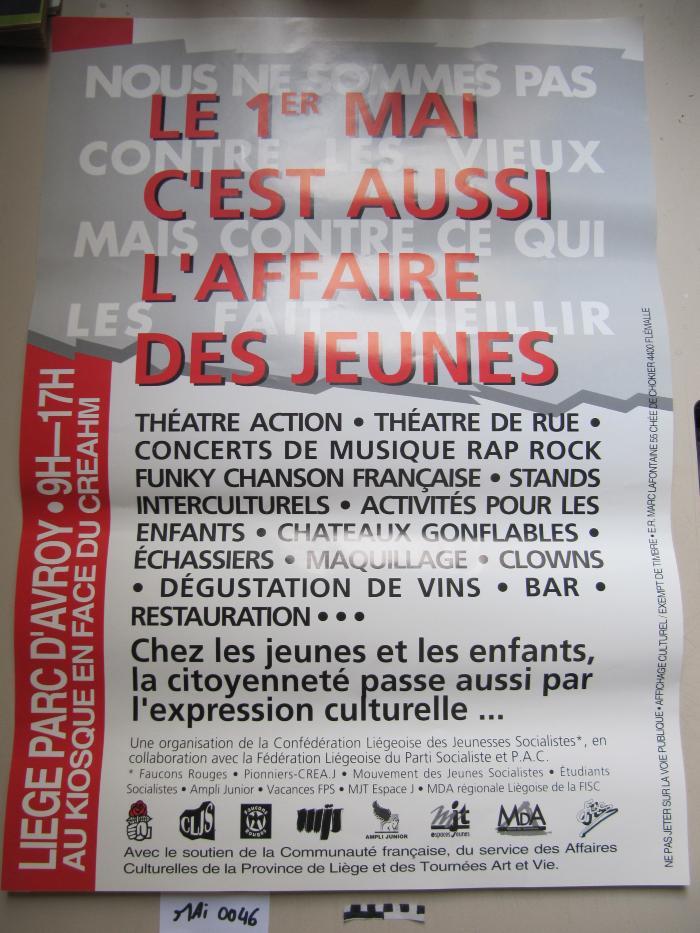